7244 Sayılı Yasa İle Yapılan Değişiklikler
Tunahan SOYLU                                          Dünya Ticaret merkezi B3 Blok K:5 no:217 
E. Vergi Müfettişi                                         Yeşilköy-Bakırköy/İSTANBUL
Yeminli Mali Müşavir                                    Tel:212-465-06-12 Cep:0(533)-263-28-83
                                                                       tunahansoylu@hotmail.com 
                                                                       www.paribus.com.tr
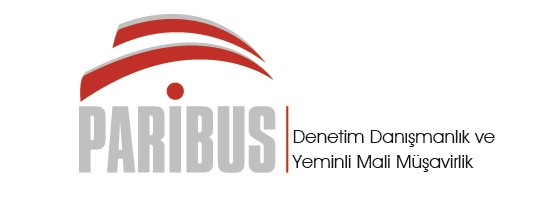 1-ÇALIŞMA HAYATINDA YAPILAN DÜZENLEMELER (madde 7,8,9)
A-Ücretsiz İzne ayrılanlara aylık 1.177,2 TL nakdi ücret desteği verilecektir.
Kimler bu hükümden yararlanabilir:
a)17.04.2020 tarihinden sonra ücretsiz izne çıkarılanlar (daha önce ücretsiz izne çıkanlar yararlanamaz) 
b) 17.04.2020 itibariyle iş akdi devam edenler 
c) 15/3/2020 tarihinden sonra 4447 sayılı Kanunun 51’inci maddesi kapsamında iş sözleşmesi feshedilen ve aynı Kanunun diğer hükümlerine göre işsizlik ödeneğinden yararlanamayan işçiler
d)herhangi bir sosyal güvenlik kuruluşundan yaşlılık aylığı almayanlar. 
Nakdi ücret desteği alacak sigortalılar için “28 -Pandemi Ücretsiz İzin” aynı ay içinde başka eksik gün nedeni olması durumunda “29 -Pandemi Ücretsiz İzin ve diğer” adında yeni kod oluşturulmuş, yabancı uyruklu sigortalılar için 28 ve 29 numaralı eksik gün kodlarının da seçilebilme imkanı getirilmiştir
fiilen çalıştırıldığının tespiti halinde; işverene, bu şekilde çalıştırılan her işçi ve çalıştırıldığı her ay için ayrı ayrı olmak üzere fiilin işlendiği tarihteki aylık brüt asgari ücret tutarında çalışma ve iş kurumu il müdürlüklerince idari para cezası uygulanacaktır.
1-ÇALIŞMA HAYATINDA YAPILAN DÜZENLEMELER (madde 7,8,9)-devam
B-uygunluk tespitinin tamamlanması beklenmeksizin, işverenlerin beyanı doğrultusunda kısa çalışma ödemesi gerçekleştirilecektir
Ancak hatalı bilgi verilmesi durumunda yasal faizi ile birlikte geri alınacaktır.
29/02/2020 den itibaren geçerlidir.
C-17/4/2020 tarihinden 17/7/2020 tarihine kadar işten çıkarma yasaklanmıştır.
Ahlak ve iyi niyet kurallarına aykırılık müstesna
D-Ücretsiz izne çıkarma işçi açısından fesih sebebi sayılamayacak
2020/Mart ayına ait aylık prim hizmet belgesinin son verilme süresi tüm Türkiye’ de 27/4/2020 tarihi sonuna kadar uzatılmıştır.
2-Ekonomik ve Mali Düzenlemeler
A-Ecrimisil ve benzeri ödemelerin ertelenmesi
Hazine taşınmazlarından alınan ecri misiller 1/4/2020 tarihinden itibaren 3 aylık döneme ilişkin tahsil edilmesi gerekenleri başvuru şartı aranmasızın 3 ay süreyle ertelemeye Çevre ve Şehircilik Bakanı yetkili kılınmıştır. (çevre bakanı üç ay daha uzatabilecek) 3 ay sonra üç taksitte ödenecek
Millî Parklar Kanununa tabi yerlerde 2886 sayılı Kanun hükümlerine göre yapılan kiralamalardan 1/4/2020 tarihinden itibaren 3 aylık döneme ilişkin tahsil edilmesi gereken bedeller başvuru şartı aranmaksızın 3 ay süreyle ertelenmektedir. (Tarım bakanı Üç daha uzatabilecek) 3 ay sonra üç taksitte ödenecek
Mahalli idarelere veya bağlı kuruluşlara ait olan taşınmazlara ilişkin olarak ilgili mevzuatınca yapılan satış, ecrimisil ve kiralamadan kaynaklanan bedellerin, 19/3/2020 tarihinden itibaren 3 aylık döneme ilişkin tahsil edilmesi gereken kısımlarının 3 ay ertelenmesine belediye Meclisleri veya bağlı kuruluşun idari organları yetkili kılınmıştır.(Bu süreler Çevre bakanınca üç aya kadar uzatılabilecek)
Söz konusu alacaklar ertelenen süre sonunda, ertelenen süre kadar aylık eşit taksitler halinde, herhangi bir gecikme zammı ve faiz uygulanmadan tahsil edilir. 
Faaliyetleri durdurulan veya faaliyette bulunamayan işletmelerin faaliyette bulunmadığı döneme ilişkin olarak kira bedelleri tahsil edilmeyecektir.
2-Ekonomik ve Mali Düzenlemeler-devam
B-Büyükşehir belediyeleri, belediyeler ve bağlı kuruluşlarının gelir vergisi tevkifatı beyan ve ödeme süreleri tüm sosyal sigorta prim ödemeleri 3 ay ertelenmesi
Belediyeler tarafından devlet su işlerine yapılan su bedelleri de 3 ay ertelendi. (cumhurbaşkanı 3 daha uzatabilir)
Bunlar ertelenen süre sonunda, ertelenen süre kadar aylık eşit taksitler halinde, herhangi bir gecikme zammı ve faiz uygulanmadan tahsil edilir. 
C-Büyükşehir belediyeleri, belediyeler ve bağlı kuruluşlarının su tüketimine bağlı alacaklarının ertelenmesi
Konutlar ve faaliyetleri durdurulan veya faaliyette bulunamayan işyerlerine ilişkin su tüketimine bağlı alacaklarının, 17/04/2020 tarihinden itibaren 3 aylık döneme ilişkin tahsil edilmesi gerekenlerle sınırlı olmak üzere belediye meclisi tarafından 3 ay ertelenebilmesi yetkisi verilmektedir. Meclis bu süreyi 3 daha uzatabilir.
Tahsilat ne zaman yapılır: Ertelenen süre kadar aylık eşit taksitler halinde, herhangi bir gecikme zammı ve faiz uygulanmadan tahsil edilir
2-Ekonomik ve Mali Düzenlemeler-devam
D-Toplu taşıma hizmeti verenlere Sağlanacak destekler. Sadece Belediyelerden izinli ve ruhsatlı (hat kiralamak da dahil) olarak çalışanlar kapsamdadır.
17/04/2020 tarihinden itibaren 3 aylık süreyle sınırlı olmak üzere meclis kararıyla; gelir desteği ödemesi yapabilecektir.
Belirlenen döneme tekabül eden ruhsat, izin, hat kirası borçlarını faizsiz olarak 3 ay ertelenebilecektir.
Çevre bakanı bu süreleri 3 ay kadar uzatabilecek.
Ertelenen süre sonunda, ertelenen süre kadar aylık eşit taksitler halinde, herhangi bir gecikme zammı ve faiz uygulanmadan tahsil edilir. 
E-Yıllık İlan ve Reklam Vergileri İle Yıllık Çevre Temizlik Vergilerinin Alınmaması
Hangi Mükellefler: Faaliyetleri durdurulan veya faaliyette bulunamayan işletmeler
 Hangi dönem: faaliyetleri durdurulan veya faaliyette bulunulamayan dönemlere isabet eden kısmı
2-Ekonomik ve Mali Düzenlemeler-devam
F-TEDAŞ’ın elektrik tüketiminden kaynaklanan alacaklarının yapılandırılması
Hangi alacaklar: Vadesi 1/2/2020 tarihi (bu tarih dâhil) itibarıyla gelen, 17/04/2020 itibarıyla ödenmemiş ve ilgili Kanunlar uyarınca yapılandırılmamış olan alacaklar 
Erteleme için başvuru şart: TEDAŞ’a iletilmek üzere dağıtım/perakende satış şirketlerine veya TEDAŞ’a yazılı başvuruda bulunulması.
Son Başvuru: 2021/Eylül sonuna kadar
Ödeme ne zaman:İlk ödeme 202/ekim yılının ekim ayı sonuna kadar ve her yıl ilk taksitin tekabül ettiği ayda toplam üç eşit taksitte ödenmesi şartıyla, bu alacakların ödenen kısmına isabet eden fer’ilerinin tahsilinden vazgeçilmektedir.
Ayrıntılar için TEDAŞ yönetmelik çıkaracaktır.
2-Ekonomik ve Mali Düzenlemeler-devam
G-Ar-Ge ve tasarım merkezlerinde yürütülen faaliyetlerin 4 ay süreyle Ar-Ge ve tasarım merkezleri dışında da yapılabilmesi 
Kapsam: 5746 sayılı Araştırma Geliştirme ve Tasarım Faaliyetlerinin Desteklenmesi Hakkında Kanun ve 4691 sayılı Teknoloji Geliştirme Bölgeleri Kanunu 
Süre başlama ve bitişi:11/3/2020 tarihinden itibaren 4 ay süreyle sınırlı olmak üzere, Sanayi ve Teknoloji Bakanı tarafından izin verilebilecektir. Bakanlık bu süreyi üç ay daha uzatabilir.
Uygulama re’sen olmayıp sanayi ve teknoloji bakanlığına bildirilmesi ve izin alınması gerekmektedir.
H-Toplu iş sözleşmesinin yapılması, toplu iş uyuşmazlıklarının çözümü ile grev ve lokavta ilişkin süreçlerin uzatılması
6356 sayılı Sendikalar ve Toplu İş Sözleşmesi Kanunu kapsamındaki, toplu iş sözleşmelerinin yapılması, toplu iş uyuşmazlıklarının çözümü ile grev ve lokavta ilişkin 17/04/2020 den itibaren 3 ay süreyle uzatılmıştır. Cumhurbaşkanı 3 ay daha uzatabilir.
2-Ekonomik ve Mali Düzenlemeler-devam
İ-Kaçakçılıkla Mücadele Kanunu kapsamında el konulan ve bulaşıcı salgın hastalıkla mücadele ile doğrudan ilgili tıbbi cihaz ve malzemeler vb.nin kovuşturma evresinde mahkemeden tahsisinin talep edilebilmesi
30/09/2020 tarihine kadar, 5607 sayılı kanuna dayalı olarak el konulan kaçak tıbbi malzemelerden salgında kullanılması mümkün olanlar için mahkemeden talep edilebilecek.
Hakim veya mahkemece tahsisi uygun bulunan eşyanın soruşturma veya kovuşturma sonunda iadesine karar verildiği takdirde eşyanın rayiç değerinden varsa gümrük vergileri ve para cezaları ayrıldıktan sonra kalan tutar, tahsis yapılan kurum tarafından eşya sahibine ödenir. 
J-2019 ve önceki yılların karının Nakit olarak dağıtılmasına 30.09.2020 tarihine kadar sınır getirilmesi
Daha önce ticaret bakanlığı kararı ile yapılan düzenleme, artık kanuna girmiş durumdadır.
Sadece 2019 yılı karının %25’i kadarına isabet eden kısım kadar dağıtılabilir. Daha önceki yıl karları hiç dağıtılamaz.
Kanundan önce karar alınmış ancak henüz ödeme yapılmamış ise, %25’i aşan kısım ödenmeyecek, ancak ödeme de yapılmış ise yapılacak bir işlem yok.
Avans kar payı dağıtımı yapılamaz.
2-Ekonomik ve Mali Düzenlemeler-devam
K-Fahiş fiyat artışı yapanlara ceza
Ticaret Bakanlığı iç ticaret genel müdürlüğü bünyesinde Haksız Fiyat Değerlendirme Kurulu oluşturuldu.
Kurul toplam 13 üyeden oluşuyor. (7’si kamu diğerleri TOBB,TESK ve diğer meslek örgütlerinden)
Kurulun çalışması ve diğer ayrıntılar için yönetmelik çıkarılacak
L-2019 KV beyan Süresi Uzatıldı.
127 ve 128 No.lu Vergi Usul Kanunu Sirküleri ile 2019 KV beyanı 01/06/2020 tarihine, Aralık/2019 ve Ocak/2020 ayına ilişkin e-defter berat dosyalarının oluşturulması ve GİB onayına sunulma süresi de 1 Haziran 2020 günü sonuna kadar uzamış 
Ayrıca basit usulde vergilendirilen mükelleflerin 2020/Ocak-Şubat-Mart dönemine ilişkin alış ve giderler ile satış ve hasılatlarına ilişkin defter -beyan sistemine kayıt süresi 31 Temmuz 2020 tarihine uzatılmıştır.
3-60 sayılı Cumhurbaşkanlığı Kararnamesi ile VDK’nın İdari Yapısı Değişti
Hazine ve Maliye Bakanlığı bünyesinde Risk Analizi Genel Müdürlüğü kuruldu.
VDK’nın illerdeki grup başkanlıkları Daire Başkanlığı şeklinde adı değişti. Ayrıca a,b,c şeklindeki ayrım kaldırıldı.
Denetim Daire Başkanlığı, Vergi Kaçakçılığı Denetim Daire Başkanlığı, Vergi İadeleri Denetim Daire Başkanlığı, Sektörel Denetim Daire Başkanlığı kurulabilecektir
Vergi Müfettişlerinin nerede ne şekilde görevlendirileceği yönetmelikle belirlenecek
Vergi incelemelerinde uygulama birliğini sağlamak amacıyla DANIŞMA KOMİSYONU kurulmasına karar verildi.
Mükellef haklarının korunması amacıyla MÜKELLEF HAKLARI KURULU oluşturulacak. Üyelerin seçimi ve çalışma şekli yönetmelikle belirlenecek
4-Ceza infaz Yasasındaki Değişikliğin Vergi Suçlarına etkisi
VUK/359-a maddesinde muhteyivatı itibariyle yanıltıcı belge düzenleyenler ve kullananlar ile muhasebe hilesi yapanlar 18 aydan 3 yıla kadar hapis cezasına hükmolunur.
VUK/359-b maddesinde; sahte belge düzenleyenler veya bu belgeleri kullananlar, 3 yıldan 5 yıla kadar hapis cezası ile cezalandırılır.
VUK/359-c maddesinde; Bakanlık ile anlaşması olmadığı halde belge basanlar veya bilerek kullananlar 2 yıldan 5 yıla kadar hapis cezası ile cezalandırılır
7242 sayılı Ceza ve Güvenlik Tedbirlerinin İnfazı Hakkında Kanun 15.04.2020 tarihinde yürürlüğe girdi. Bu yasa vergi suçlarını da ilgilendirmektedir.
Yasa 30/03/2020 tarihine kadar işlenen suçları kapsamaktadır. Bu nedenle halen yargılaması devam edenleri kapsadığı gibi, henüz incelemesi yapılmamış, suç duyurusunda bulunulmamış olanları da kapsamaktadır.
Buna göre, 30 Mart 2020 tarihine kadar işlenen suçlar bakımından, denetimli serbestliğe tabi olabilme sınırı 3 yıla çıkmıştır. 
5275 sayılı Kanun’un 107’nci maddesinde de yapılan değişiklikle vergi suçlarından mahkûm olanların koşullu salıverilmeden yararlanabilmesi için cezalarının yarısını infaz kurumunda çekmeleri yeterli kabul edilecektir
vergi kaçakçılığı suçunu işleyen bir kişinin bu nedenle 5 yıl ceza aldığından infaz yasası değişikliği gereği 2,5 yıl hapis yatması gerekecektir. Ancak yukarıda da ifade edildiği üzere denetimli serbestlik sınırı da 3 yıla çıkarıldığından bu kişinin cezaevine girmeden cezasını çekmesi mümkün olacaktır